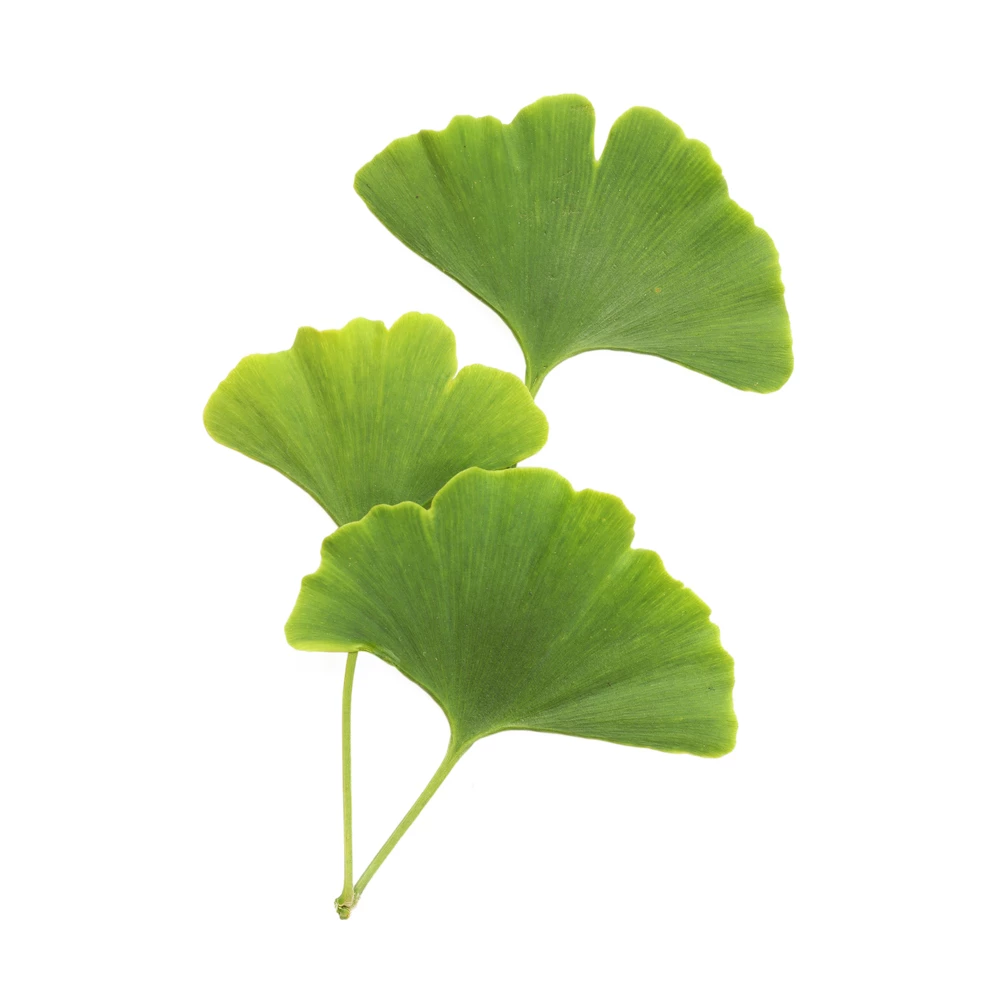 Prezentace skautingu a 20. oddílu Ginkgo
Čaj o čtvrté - informační schůzka pro rodiče nováčků
Úvod
PROGRAM
Představení vedoucích
Popis oddílu
Prezentace Junáka
Sdělení praktických informací o oddílu
Prostor na rozhovor, zpětnou vazbu, …
Vedoucí
PŘEDSTAVENÍ VEDOUCÍCH
jméno, přezdívka
věk
škola, příp. zaměstnání
funkce v oddíle
kvalifikace
Oddíl
ZÁKLADNÍ INFORMACE
Chlapecký oddíl
Oddíl s rozšířenou duchovní výchovou
Jeden z největších oddílů v republice (115 registrovaných členů)
Oddíl
SLOŽENÍ ODDÍLU
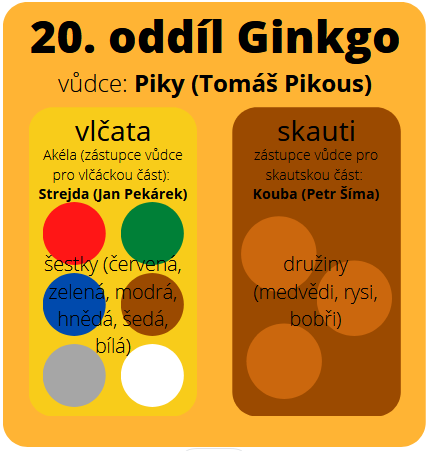 Oddíl
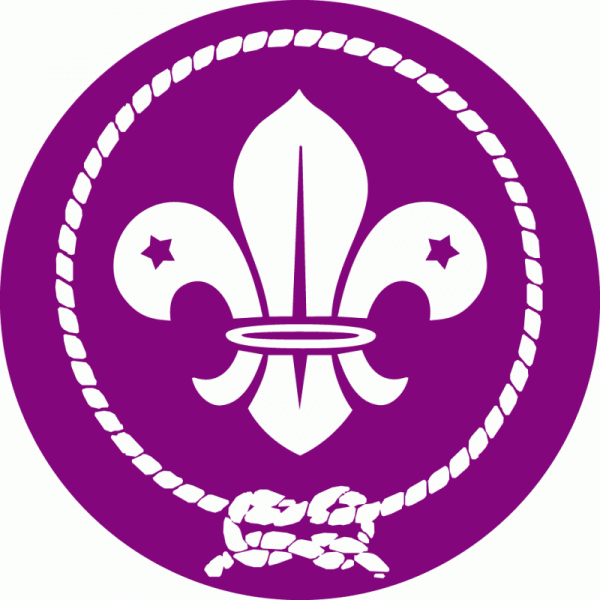 ČLENSTVÍ V...
WOSM
Junák – Český skaut, z. s.
Jihočeský kraj
Středisko Walden České Budějovice
Dům dětí a mládeže České Budějovice
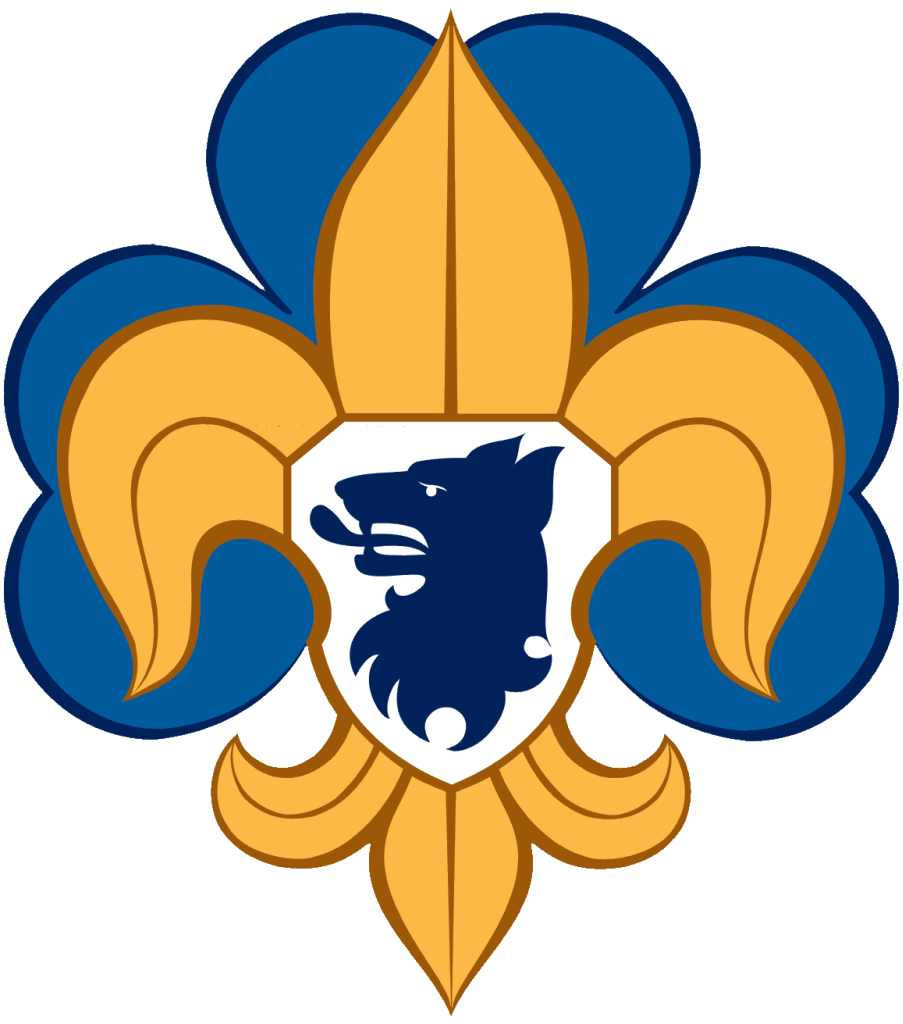 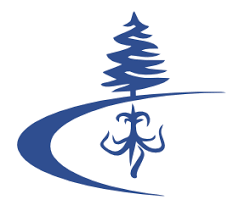 Skauting
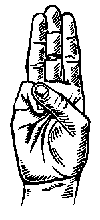 IDEA SKAUTINGU
Principy skautingu
Povinnost k sobě
Povinnost k druhým
Povinnost k Nejvyšší Pravdě a Lásce
Slib, zákon, heslo, denní příkaz
Skauting
SKAUTSKÁ VÝCHOVNÁ METODA
Dospělí průvodci
Družina
Příroda
Program osobního růstu
Slib a zákon
Symbolický rámec
Učení se zkušeností
Zapojení do společnosti
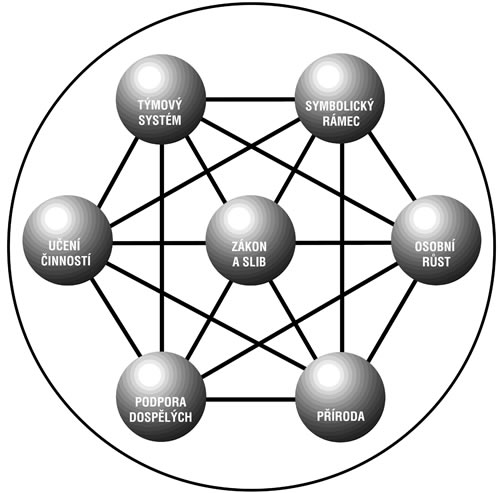 Skauting
PROČ VLČATA?
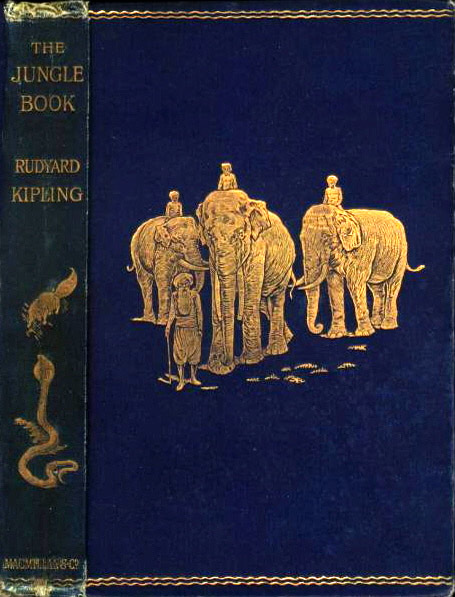 Knihy džunglí
R. Kipling
Skauting
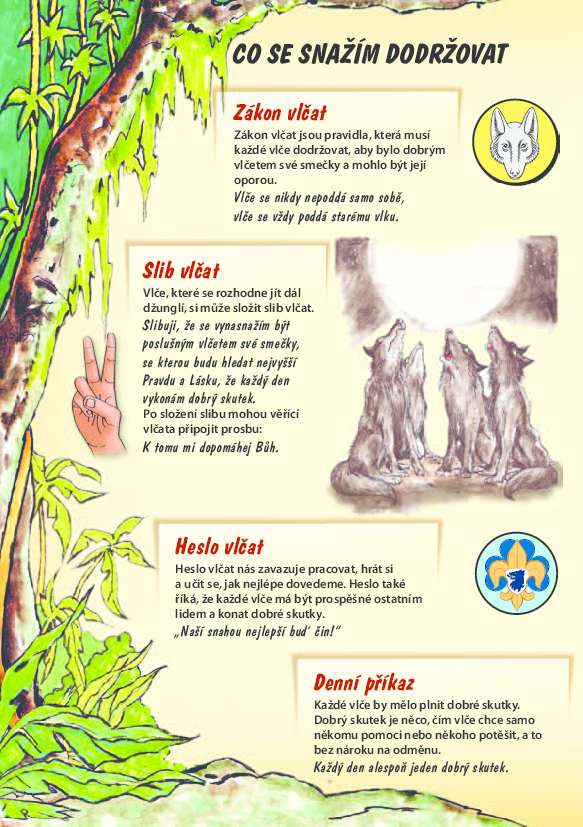 IDEA VLČAT
Slib
Zákon
Heslo
Denní příkaz

Nová idea vlčat a světlušek
Praktické informace
STRÁNKY
www.dvacitka.skauting.cz
Aktuální akce, aktuality
Plán akcí
Schůzky
Kontakty
Fotogalerie
...
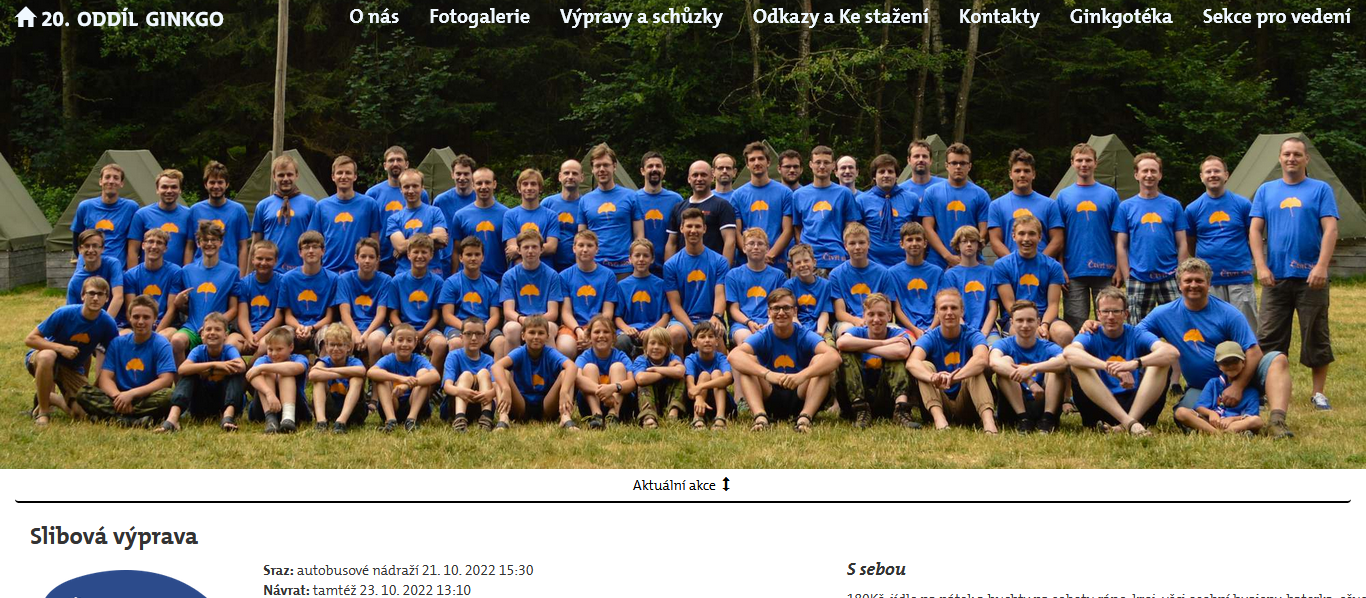 Praktické informace
SCHŮZKY
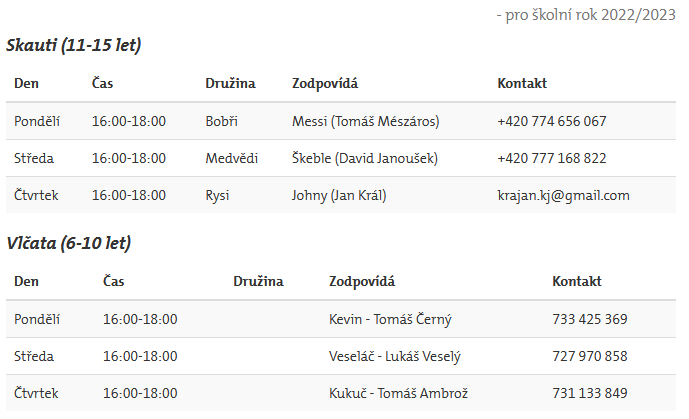 Zahájení, ukončení
Pohybové hry na hřišti
Klidné hry v klubovně
Výchovný / vzdělávací program (např. příprava na ZVaS)
Plnění stezek
Praktické informace
VĚCI NA SCHŮZKU
Nováčkovská/stezka
Tužka a papír
Svačina, pití
Šátek
(Přezůvky)
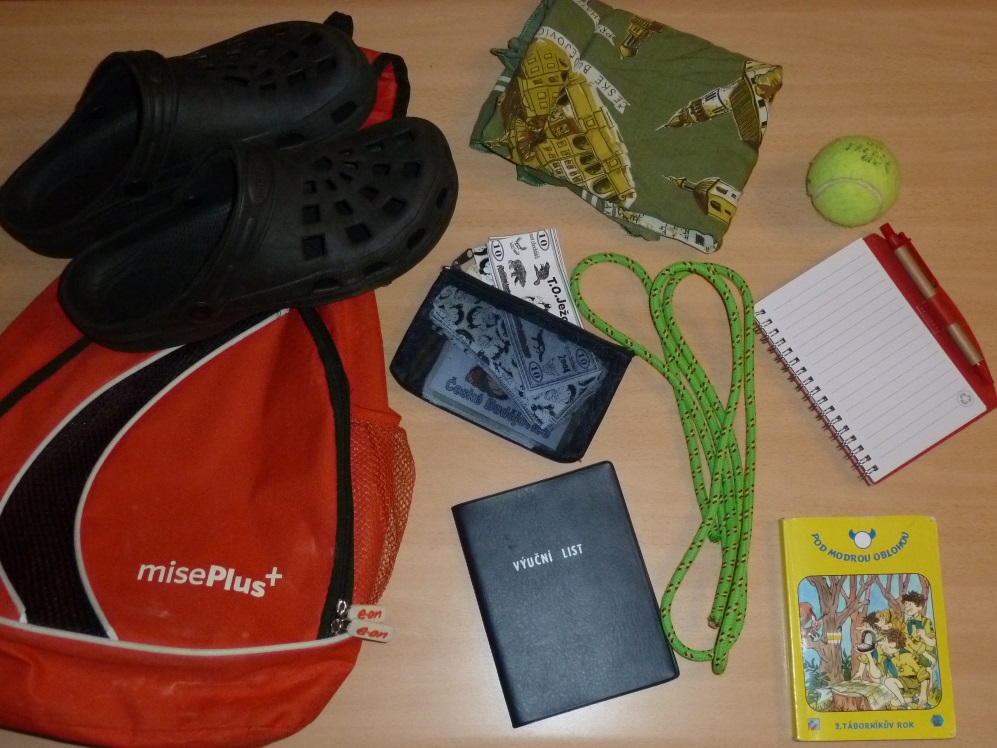 Praktické informace
JEDNODENNÍ VÝPRAVY
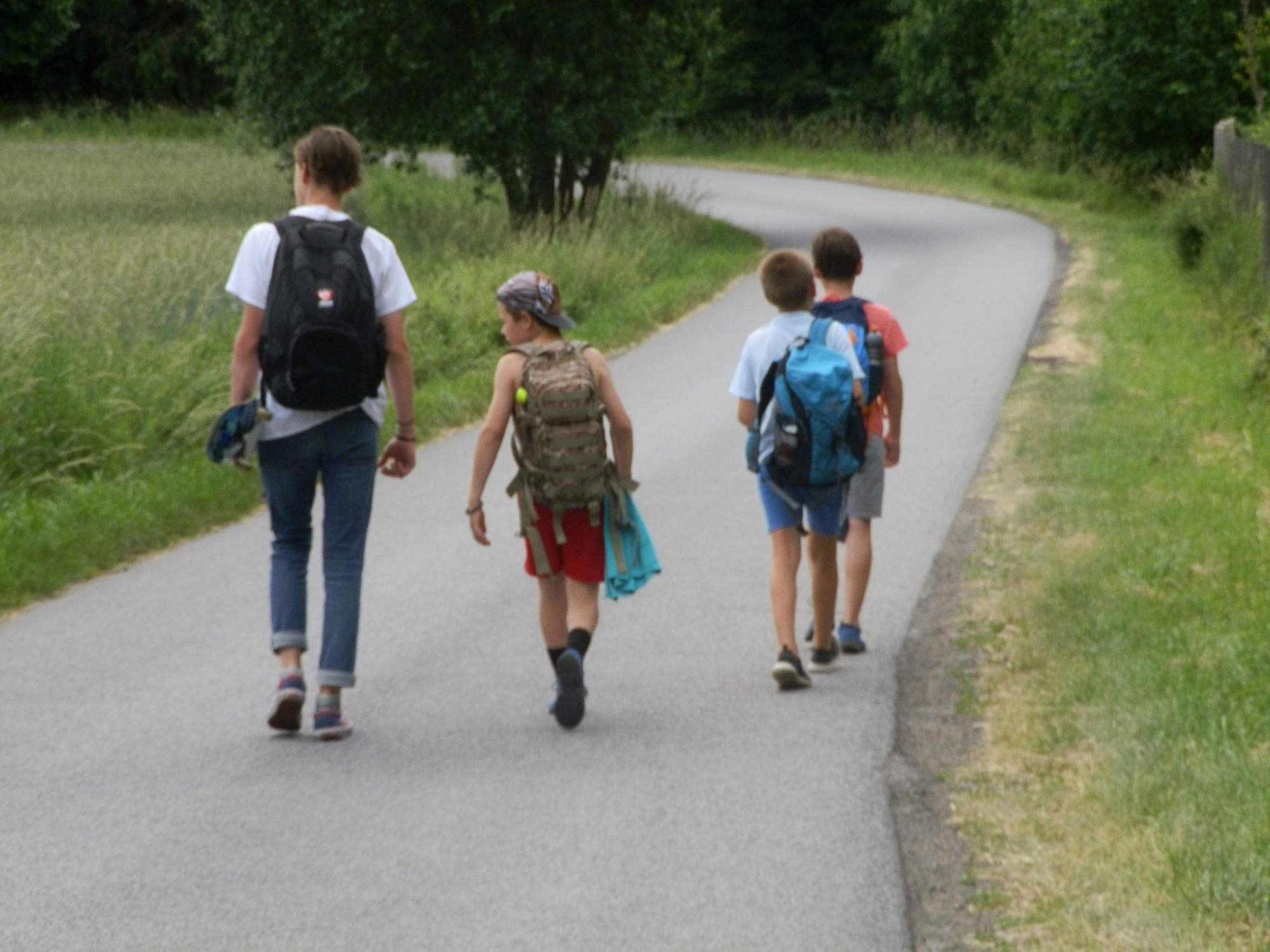 Jídlo
Pití
Věci na schůzku
Vhodné oblečení a boty, pláštěnka
Peníze - cca 50 Kč - cesta, materiál
Příp. další věci podle informací k výpravě
Praktické informace
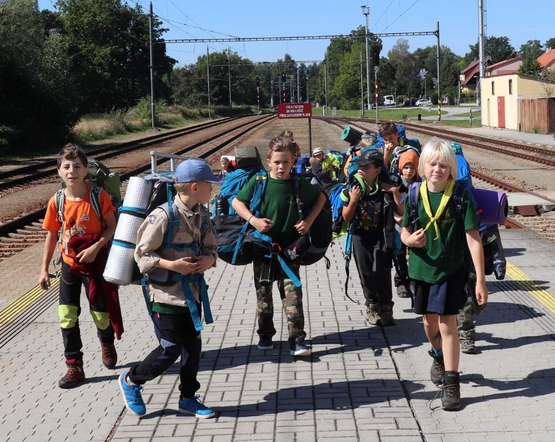 VÍCEDENNÍ VÝPRAVY
Jídlo na pátek a buchty na sobotní ráno
Spacák a karimatka
Oblečení (podle počasí), přezůvky
Věci osobní hygieny
Baterka
Ešus, hrneček a lžíce
Peníze - cca 350 Kč (cca 100 Kč za cestu, 60 Kč/noc za ubytování, 70Kč/den za jídlo, materiál, …)
Příp. další věci podle informací k výpravě
Vše do jednoho batohu!
Vše podepsané!
Praktické informace
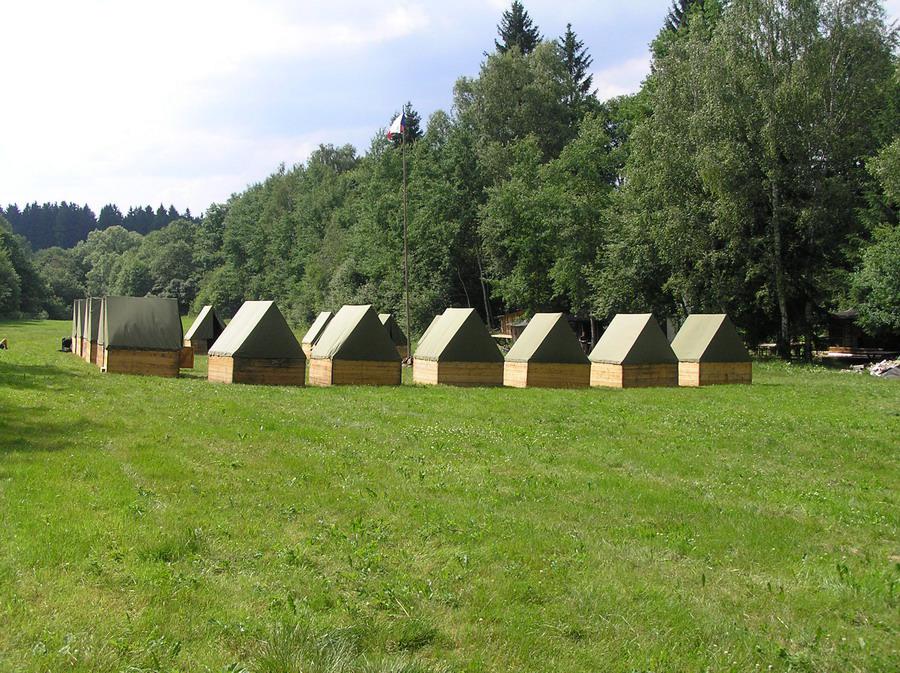 TÁBOR
2 týdny (možnost přijet jen na týden)
Konec července
Val (u Veselí nad Lužnicí)
Praktické informace
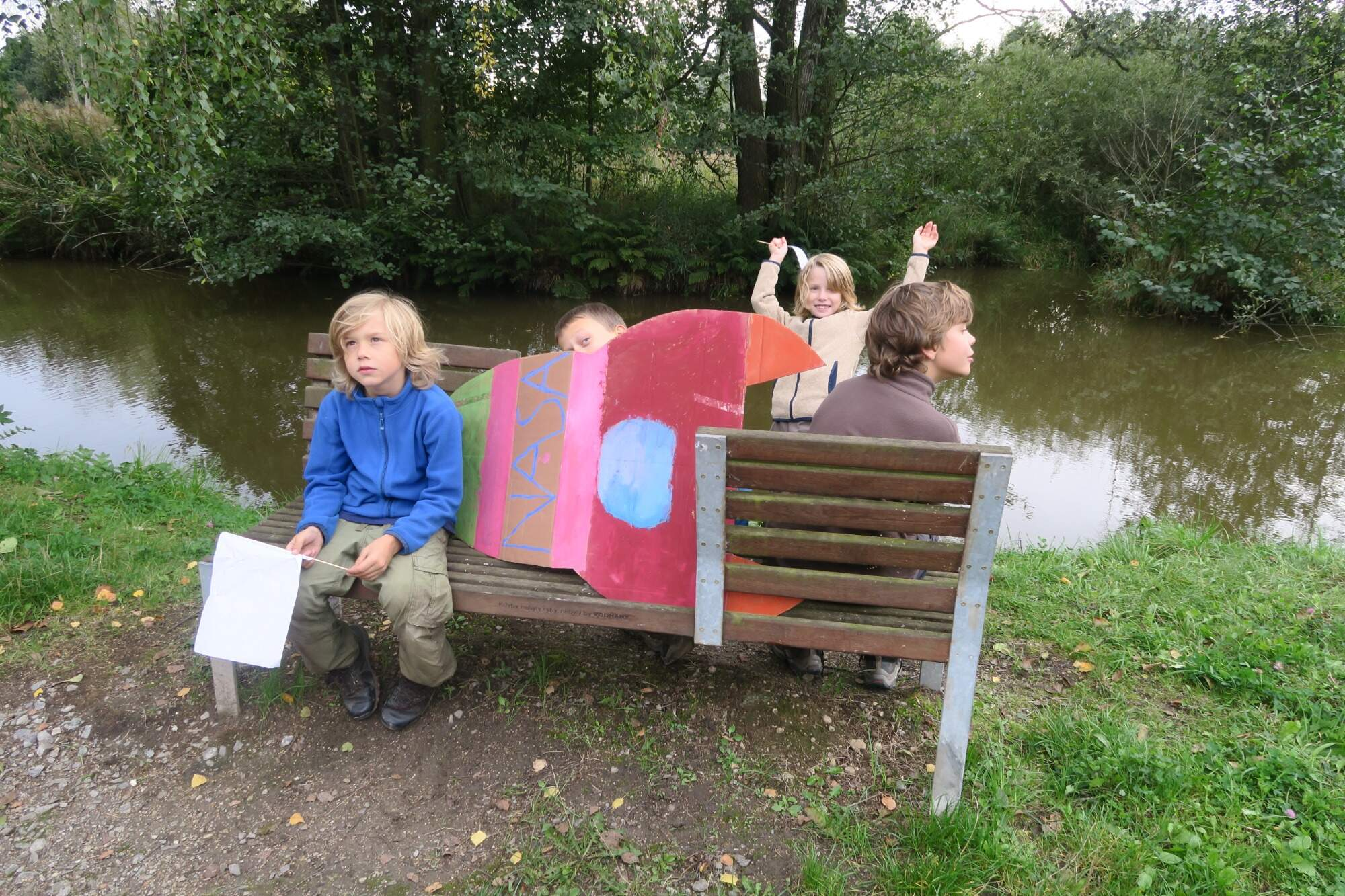 CHYSTANÉ AKCE
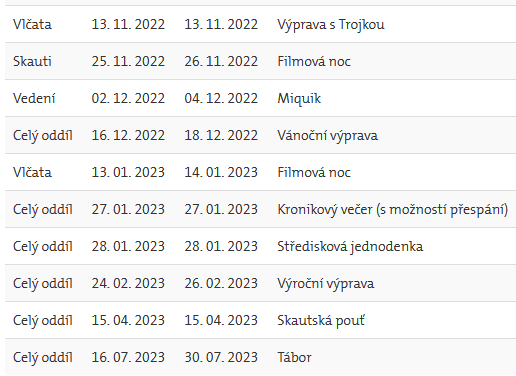 + výprava s rodiči / rodičovská výprava + ...
Praktické informace
REGISTRACE, PŘIHLÁŠKY
Dům dětí a mládeže ČB
Začátek roku
1100Kč
Dostáváme:
Klubovnu
Pojištění
Junák
Prosinec
Dostáváme:
Pojištění
Časopis
Dotace na vybavení apod.
Praktické informace
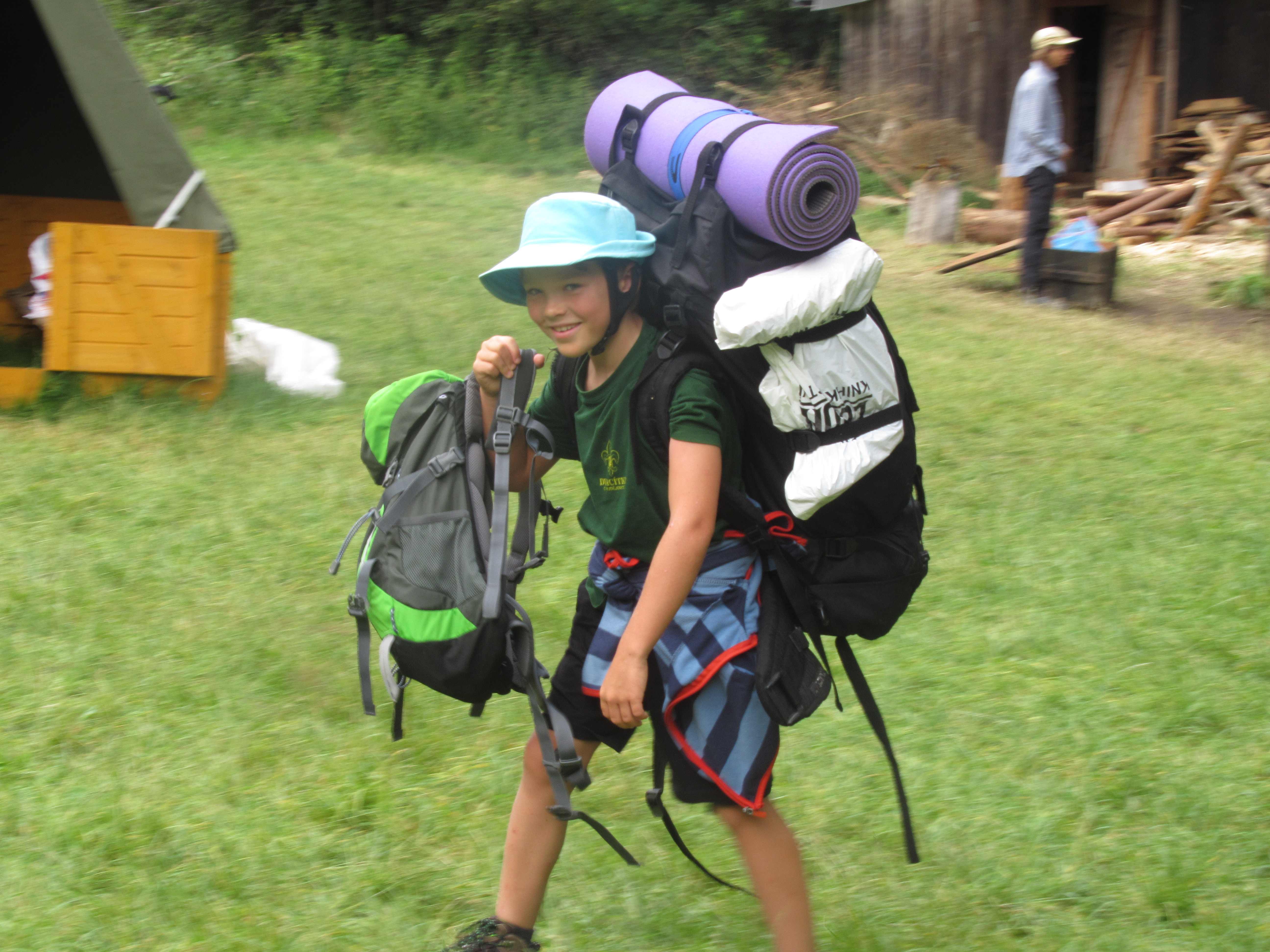 ZÁKLADNÍ VYBAVENÍ
Batoh
Spacák
Karimatka
Ešus apod.
Kvalitní boty
 Možnost půjčení vybavení / sociálních slev apod.
Praktické informace
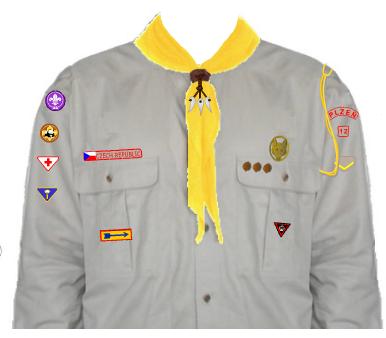 KROJ
Není nutné hned
cca 600Kč
Oddíl může zprostředkovat koupi
možno odkoupit použitý (bazar)
Nášivky apod. lze koupit u nás
Šátek nekupujte, kluci ho od nás dostávají za splnění nováčkovské
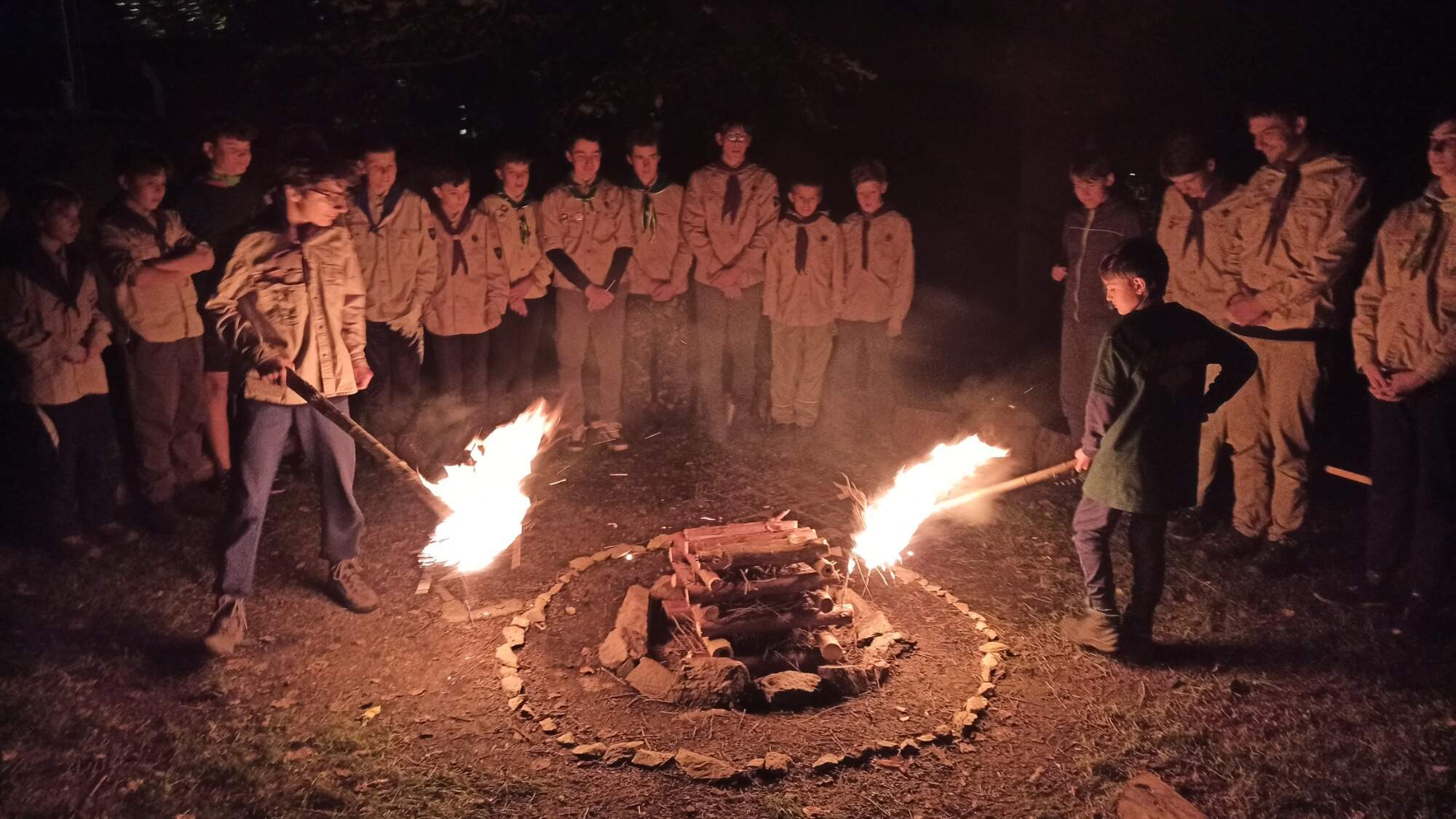 ZÁVĚR
Omlouvání se, komunikace
Zpětná vazba, možnost osobního setkání
Jsme rádi za dary a pomoc - podle vašich možností (např. zdravotnický materiál, kancelářské potřeby, domácí ovoce a zelenina, vyřazený nábytek, pomoc se stavbou tábora, odvoz materiálu apod.)
DĚKUJEME ZA POZORNOST!
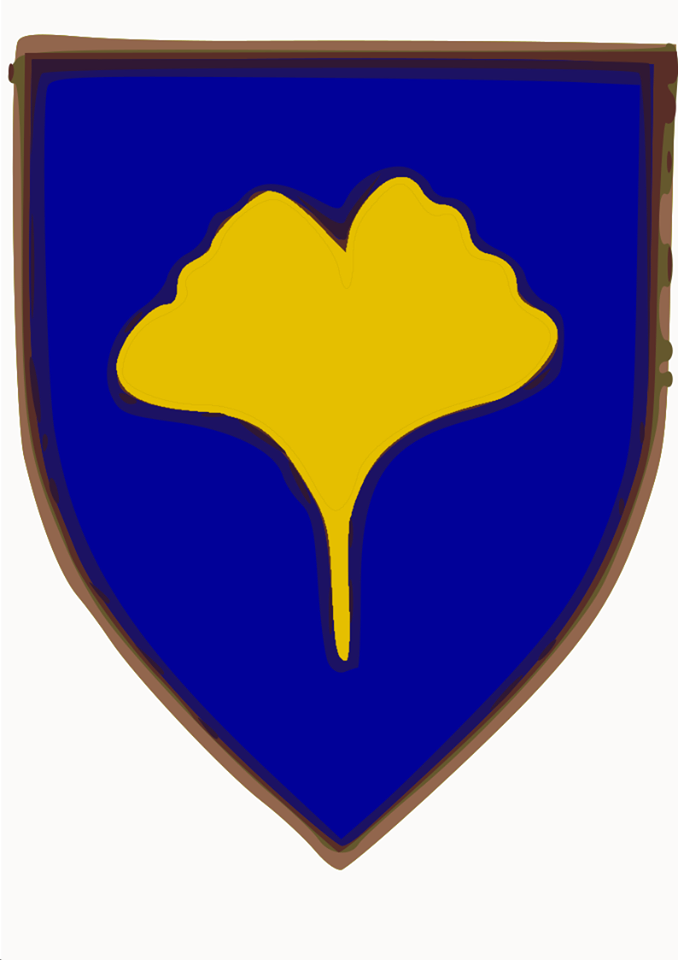 Máte nějaké otázky?